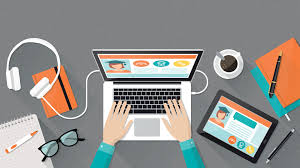 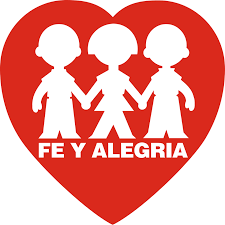 La Educación Venezolana hoy
Luisa Pernalete
Centro de Formación e Investigación “Padre Joaquín”
Fe y Alegría
Julio 2021
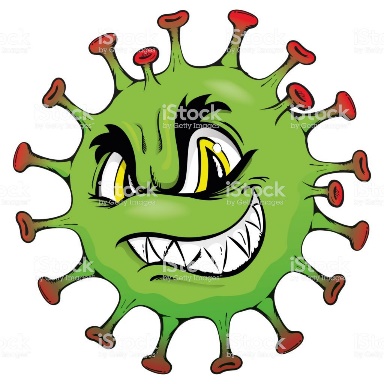 Los problemas ya venían
Servicios públicos insuficientes o inexistentes
Niños sin alimentación
Exclusión escolar
Renuncias por salarios miserables              
Cierre de escuelas
Sin medición desde hace años
Emergencia Humanitaria Compleja
Educación también emergencia
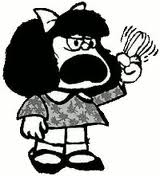 Con la pandemia y cuarentena decretada
Educación a distancia para todos
Educadores sin herramientas 
Conectividad menos de la mitad de los hogares
Electricidad intermitente
Combustible escaso 
Hiperinflación que no perdona
Seguimos sin estadísticas confiables
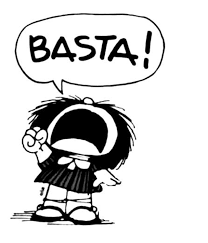 Solo dos ventajas
1.- No se gasta pasajes todos los días
2.- Los chamos no tienen que usar uniforme
( y se puede trabajar en otra cosa)
Educadores huérfanos
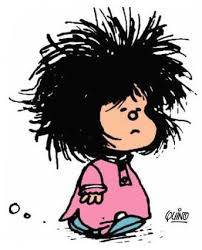 Sin conocimientos
Sin equipos
Sin internet
Sin acompañamiento                              
Sin estímulos
Con salarios miserables
Salud mental afectada
Unos mas graves que otros
Las zonas rurales e indígenas
Los “niños dejados atrás”
Escuelas sin maestros
¿Cuántas direcciones acéfalas?
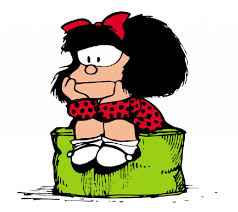 Resultados
Las escuelas reducen desigualdades: cerradas crecen brechas
En la práctica: ¡Mandar tareas!
Televisión educativa con dudosa reputación
¿Los chamos están aprendiendo o…
Desaprendiendo? 
¿Cuántos han abandonado?
¿Ruta o cha cha cha?
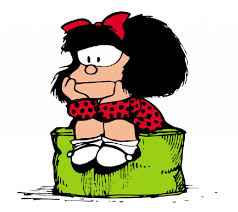 Aprendizajes
No sabíamos y todavía tenemos que aprender
Escuela y familia se necesitan
A las madres ( abuelas, acompañantes…) hay que acompañarlas
La educación emocional es muy importante
Educación a distancia no es solo on line
Hay que trabajar en equipo
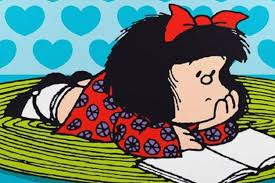 Algunas luces en medio del apagón
Maestros heroicos
Esfuerzos múltiples para acompañar
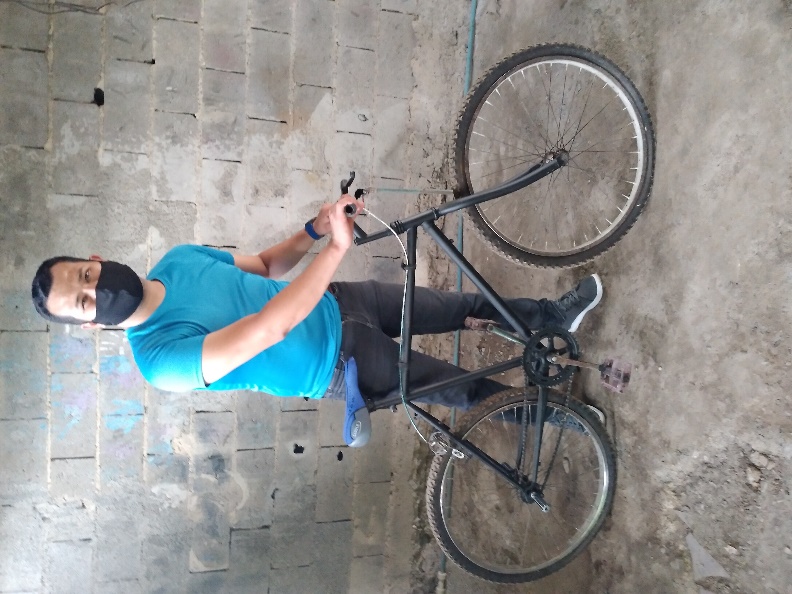 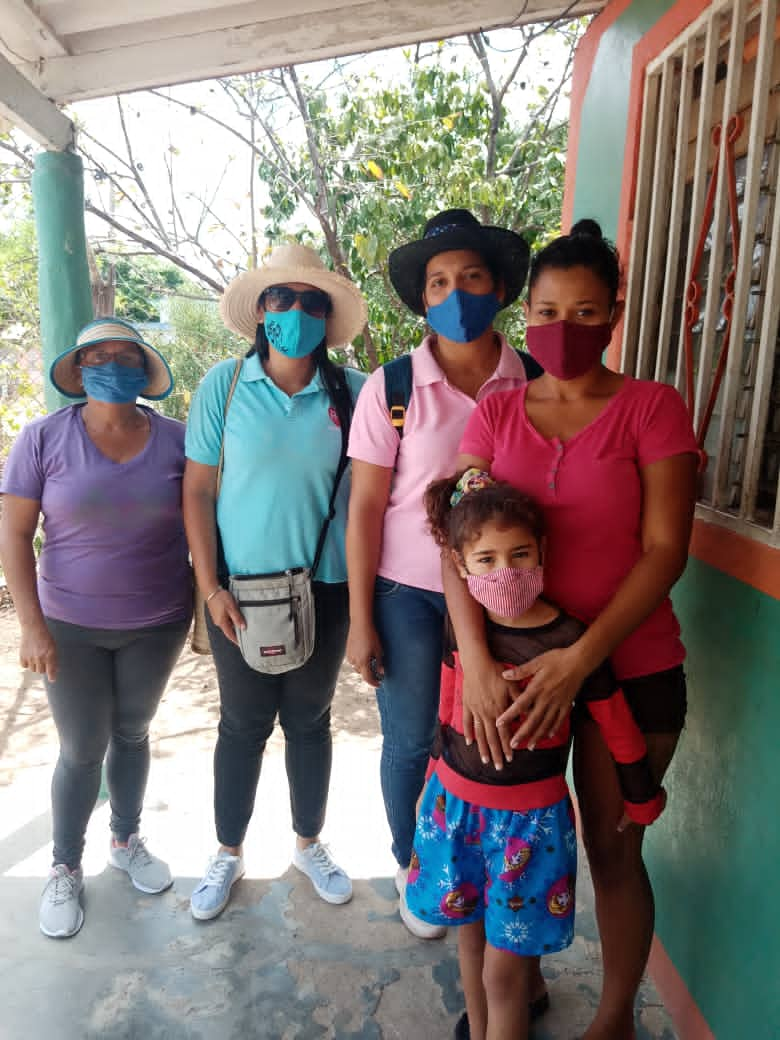 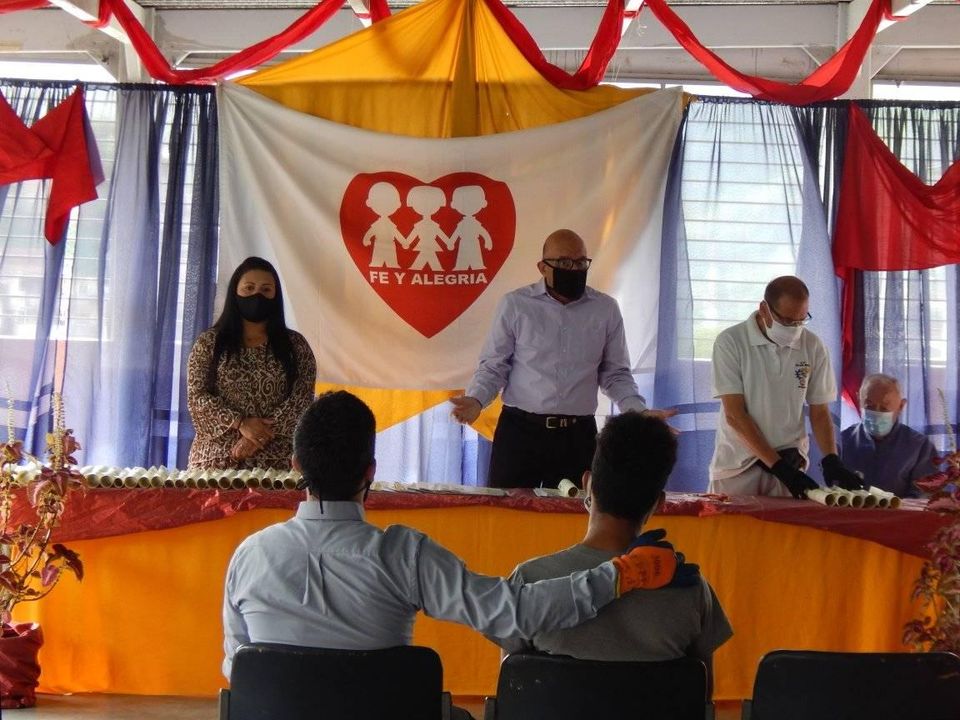 Algunas luces en medio del apagón
Hay gente interesada en aprender- educadores y padres
Hay iniciativas que ayudan: Unión Radio, Cecodap, Educación Guao, Fe y Alegría…
El tema educativo se ha vuelto noticia
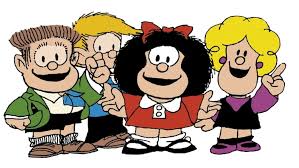 Retos
1.- Salarios decentes para los docentes
2.- Herramientas para los activos
3.- Parar el desaprendizaje
4.- Acompañarles y que puedan acompañar
5.- Formación masiva de nuevos docentes
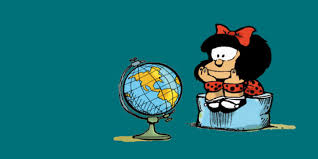 Retos
6.- Medir los aprendizajes, evaluar este año de verdad 
7.- Buscar a los que se han ido
8.- ¿Retorno paulatino y descentralizado?
9.- Un acuerdo nacional para salvar a la educación
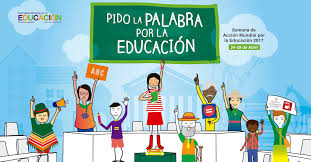 Sinceramente
¡Muchas gracias!



@luisaconpaz
https://parahacerlaspaces.blogspot.com
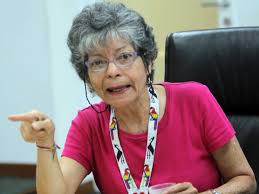